Устный счет. Определение темы урока
О
К
Р
У
Ж
1.Найдите произведение наибольшего и наименьшего двузначных чисел
2.Найдите площадь земельного участка, если его ширина 800м, а
длина 900м. Результат выразите в га
3.S = a² - формула…?
4.Sкв. = 100м². Чему равна его сторона?
5. Длина прямоугольника 6см, ширина в 2 раза меньше. 
Найдите площадь прямоугольника
Устный счет.
Определение темы урока
О
К
Р
У
Ж
Н
О
С
Т
Ь
6.Сколько кубических сантиметров в одном кубическом метре?
7.Как найти объем прямоугольного параллелепипеда?
8.Чему равен объем куба, длина ребра которого равна  2м?
9.Если фигура разбита на части, то чему равна площадь фигуры?
10.Найдите произведение 24 и 11.
2
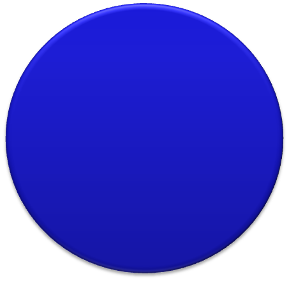 Окружность и круг
О
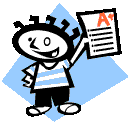 На  уроке я должен:



 - получить представление об окружности и круге;
 - получить представление об элементах окружности и круга;
 - научиться строить окружность и круг с помощью циркуля;
 - научиться измерять радиус и диаметр;
 - уметь применять полученные знания к решению        практических задач;
 - воспитывать уверенность в себе и уважение к окружающим
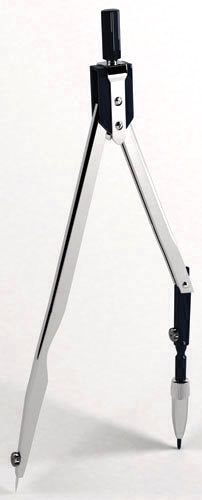 Мой циркач, циркач лихойЧертит круг одной ногой,А другой проткнул бумагу,Уцепился и ни шагу.
(Циркуль)
Циркуль – это чертежный инструмент. С ним нужно работать осторожно. На одном конце у него — игла, на другом — карандаш. Пользоваться им надо осторожно, чтобы не уколоться и не поломать грифель карандаша. Нельзя подносить циркуль иглой к лицу и нельзя передавать циркуль соседу “иглой вперед”.
1. Поставьте в тетради точку  и назовите её буквой О.
2. Возьмите в раствор циркуля отрезок 3 см.
О
3. Поставьте иголку циркуля в точку О, а другой «ножкой» циркуля проведите замкнутую линию.
Точка О называется 
центром окружности
О
Задание №1
.
Окружность – это замкнутая линия, все точки которой равноудалены от центра
О
Задание №2
Используя циркуль, построй в тетради две окружности с одинаковым раствором циркуля, равным 2 см, закрась внутреннюю область одной окружности.
Чем отличается окружность и круг друг от друга?
O
O
Круг
Окружность
O
O
Круг
Окружность
Круг – часть плоскости, 
ограниченная окружностью
O
O
Круг
Окружность
У круга есть одна подруга,
Знакома всем ее наружность,
Она идет по краю круга,
И называется окружность.
Какие знакомые вам предметы имеют форму круга, а какие форму окружности?
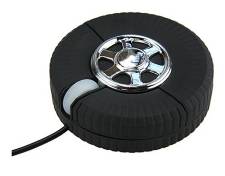 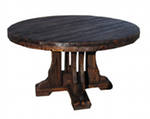 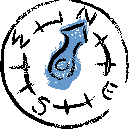 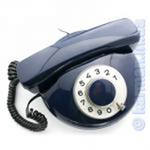 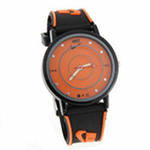 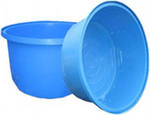 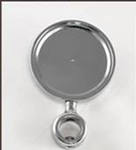 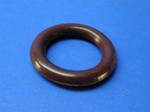 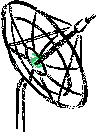 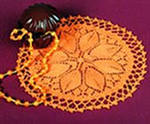 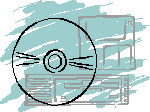 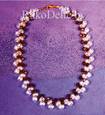 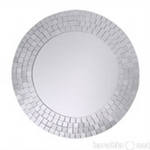 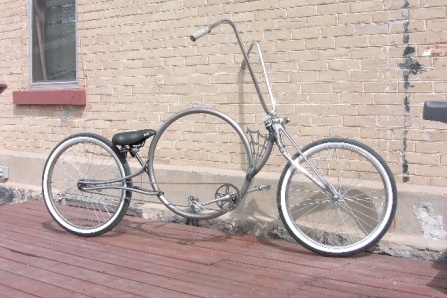 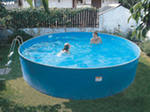 Задание №3
М
Отметим на окружности две точки А и М.
Соединим точки О и М, О и А.
О
Отрезки ОА и ОМ – называются радиусами окружности.
А
Радиус - отрезок, соединяющий  центр окружности с точкой, лежащей на окружности.
14
М
Сколько радиусов у окружности?
Что можно сказать про них?
О
Запишите в тетради:
ОА=ОМ
А
15
Задание №4
Продлите отрезок АО до пересечения с окружностью.
М
К
Обозначьте точку пересечения  буквой К.
Отрезок  АК – называется диаметром окружности.
О
А
Диаметр – это отрезок, соединяющий две точки на окружности и проходящий через её центр.
М
К
Сравните радиус окружности и её диаметр.
О
А
С
Перечислите все радиусы и диаметры окружности.
В
D
O
А
E
L
F
K
18
Задание №5
Р
Нарисуйте окружность с центром в точке О произвольного радиуса.
Отметьте на окружности две точки А и В.
О
А
Точки А и В разделили окружность на две части, которые называются дугами окружности.
Н
Чтобы было понятно о какой дуге идёт речь, возьмём на каждой дуге по одной точке Н и Р.
В
ВНА, ВРА – дуги окружности.
19
С
Назовите все получившиеся дуги на окружности:
O
А
М
Р
K
20
Назовите точки, не лежащие на окружности.
Назовите точки, лежащие на круге:
Назовите точки, лежащие на окружности.
L
K
С
В
D
X
T
О
А
E
Z
Y
P
N
F
S
M
21
Задание №6
(на индивидуальном листе)
Отметьте точки А,  В и  C, лежащие внутри круга.
Точки Д,  Е, и К, лежащие на окружности. 
Точки F, М, и N, лежащие вне круга
Задание №7
(на индивидуальном листе)
Измерь радиусы окружностей
Запиши, чему равны диаметры
 каждой из фигур
Работа над задачей

№868
23
Итог урока:
Опиши свои впечатления о сегодняшнем уроке:
Спасибо за…
Я узнал…
Хорошо, что…
Мне понравилось…
Меня удивило…
Не забудь нарисовать нашему «солнышку» 
улыбку или огорчение!
24
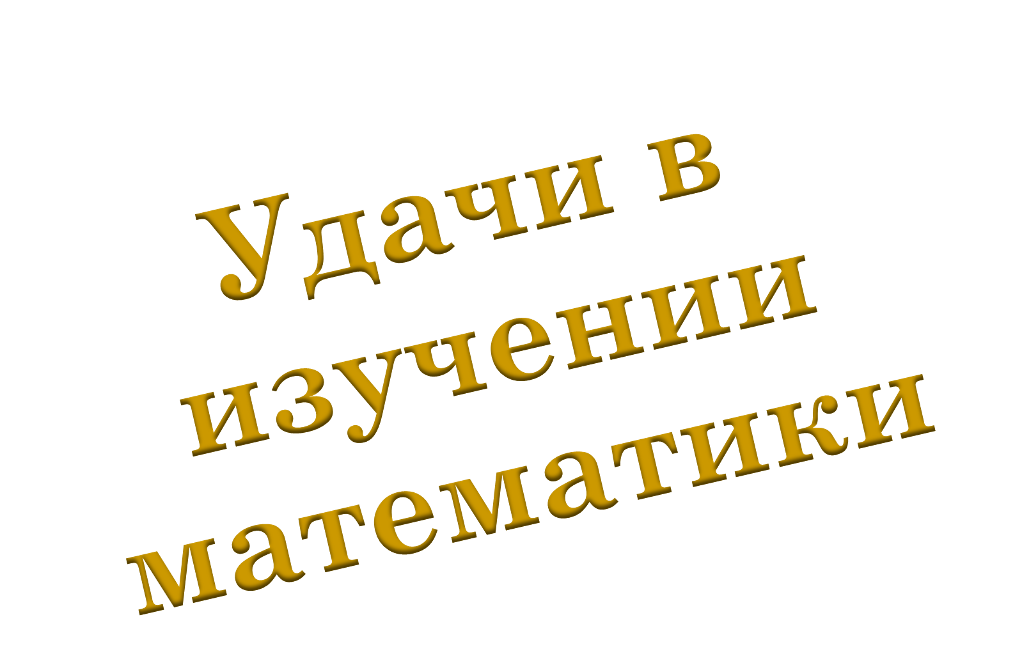 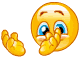 25